PRAVNI FAKULTETEKONOMSKE OSNOVE DRŽAVE I PRAVAJašarević, Faruk & Zlatan Jašarević (2010). POLITIČKA EKONOMIJA. Sarajevo: Interlinea.
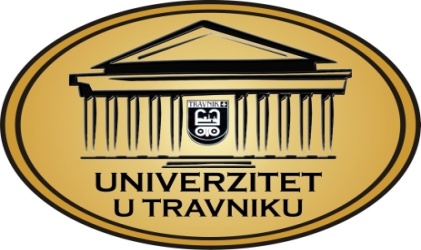 Predavači:

Prof.dr. Faruk Jašarević

Haris Kozlo MA
viši asistent na ekonomskopravnoj naučnoj oblasti
VJEŽBE 3
Predmet Ekonomske osnove države i prava ima za cilj:

definirati političku ekonomiju kao znanost, a potom kao nastavnu disciplinu i teorijski kolegij neophodan za propitivanje temeljne strukture ekonomije;
sistematizirati i klasificirati izlaganja velikih ekonomista i poznatijih ekonomskih škola prateći slijed njihovih misli;
izučiti ekonomski proces, kao ključnu društvenu sferu koja determinira opstanak i povijesnu perspektivu svakog društva s posebnim osvrtom na organsko jedinstvo i simultanost proizvodnje, raspodjele, razmjene i potrošnje;
sagledati uvjete i oblike proizvodnje i zakone koji vladaju proizvodnjom materijalnih dobara i usluga;
analizirati raspodjelu kao kariku poveznicu između proizvodnje i potrošnje sa svim njezinim kontroverzama i u svim njezinim aspektima;
prezentirati teorijske i praktične aspekte razmjene, nužne spone između proizvodnje i potrošnje i dati seriozan i sistematičan pristup tržišnom mehanizmu – regulatoru društvene reprodukcije;
analizirati fazu potrošnje kao proces konačne upotrebe bruto domaćeg proizvoda i vječiti uvjet opstanka ljudske vrste;
sagledati odnose u koje ljudi stupaju u proizvodnji i koji odgovaraju određenom stepenu razvitka proizvodnih snaga;
definirati makroekonomske indikatore u koje se sažimaju rezultati društvenog privređivanja;
dati osvrt na ekonomski rast i razvoj;
klasificirati poslovne (konjunkturne) cikluse i sagledati uzroke njihovog nastajanja;
sagledati međuovisnost i uzajamnu povezanost između države i ekonomije.
,,studenti stiču znanja o ekonomskim terminima, pojavama i zakonitostima“
VJEŽBE 3
Tematske jedinice predmeta Ekonomske osnove države i prava:

UVOD U EKONOMIJU
EVOLUCIJA EKONOMSKE MISLI
EKONOMSKI PROCES
PROIZVODNJA
RASPODJELA
RAZMJENA
POTROŠNJA
PRINCIPI PROIZVODNJE I ORGANIZACIJA POSLOVANJA
MJERENJE EKONOMSKE AKTIVNOSTI
EKONOMSKI RAST I RAZVOJ
POSLOVNI (KONJUNKTURNI) CIKLUSI
DRŽAVA I EKONOMIJA
FAZE EKONOMSKOG PROCESA
1. PROIZVODNJA

2. RASPODJELA

3. RAZMJENA

4. POTROŠNJA
FAZE EKONOMSKOG PROCESA
U PROIZVODNJI SE MATERIJALNA DOBRA STVARAJU PROCESOM SJEDINJAVANJA POTREBNIH PROIZVODNIH FAKTORA
PROIZVODNJA JE SVRSISHODAN PROCES PRISVAJANJA, PREOBLIKOVANJA I KOMBINIRANJA DIJELOVA PRIRODE S TEMELJNOM ZADAĆOM MATERIJALIZACIJE RAZLIČITIH UPOTREBNIH SVOJSTAVA KOJA ĆE ZADOVOLJITI NEKU POTREBU
FAZE EKONOMSKOG PROCESA
RASPODJELA JE FAZA EKONOMSKOG PROCESA KARAKTERISTIČNA ZA SVAKI OBLIK DRUŠTVENE ORGANIZACIJE PRIVREĐIVANJA TAKO DA SU OBLICI RASPODJELE SPECIFIČNI U RAZLIČITIM POVIJESNIM ETAPAMA, ALI U BITI NEIZMIJENJENI, JER SE SVODE NA DIOBU REZULTATA STVORENIH PROIZVODNJOM
FAZE EKONOMSKOG PROCESA
RAZMJENA JE U EKONOMSKOM PROCESU POVIJESNI OBLIK RASPODJELJIVANJA UČINAKA DRUŠTVENE REPRODUKCIJE
ULOGA RAZMJENE U EKONOMSKOM PROCESU JE DA KVANTITATIVNO UTVRĐENE UDJELE SUDIONIKA RASPODJELE PRETVORI U KVALITATIVNI OBLIK
FAZE EKONOMSKOG PROCESA
POTROŠNJA JE POSLJEDNJA FAZA EKONOMSKOG PROCESA
POTROŠNJA JE INDIVIDUALNI ČIN ZADOVOLJAVANJA RAZNOVRSNIH POTREBA Ljudi.
LJUDI troše, upotrebljavaju, uništavaju potrošna dobra u svrhu zadovoljavanja SVOJIH raznovrsnih potreba